GEOGRAFICKÁ KARTOGRAFIE
PODZIM 2018
Dajana SNOPKOVÁ, 423348
Vendula SVOBODOVÁ, 394544
Marian ŠVIK, 408496
Oprava cv2 - časté chyby
HODNOCENÍ PORTÁLŮ 
 měřítková omezení závislá od území
 legenda u GoogleMaps

MAPA
 pořadí prvků v legendě: body-linie-plochy
 název mapy - prostorové, tematické a časové určení
 vodní plochy a linie v legendě s bodovou značkou 
FORMÁLNOSTI
 citace!
 zarovnání textu do bloku
 chybějící Metodika
Kartografická generalizace
výběr a cílevědomé zevšeobecnění objektů znázorňovaných na mapě úměrně jejich významu, charakteru území, měřítku a účelu mapy (Čapek a kol., 1992)
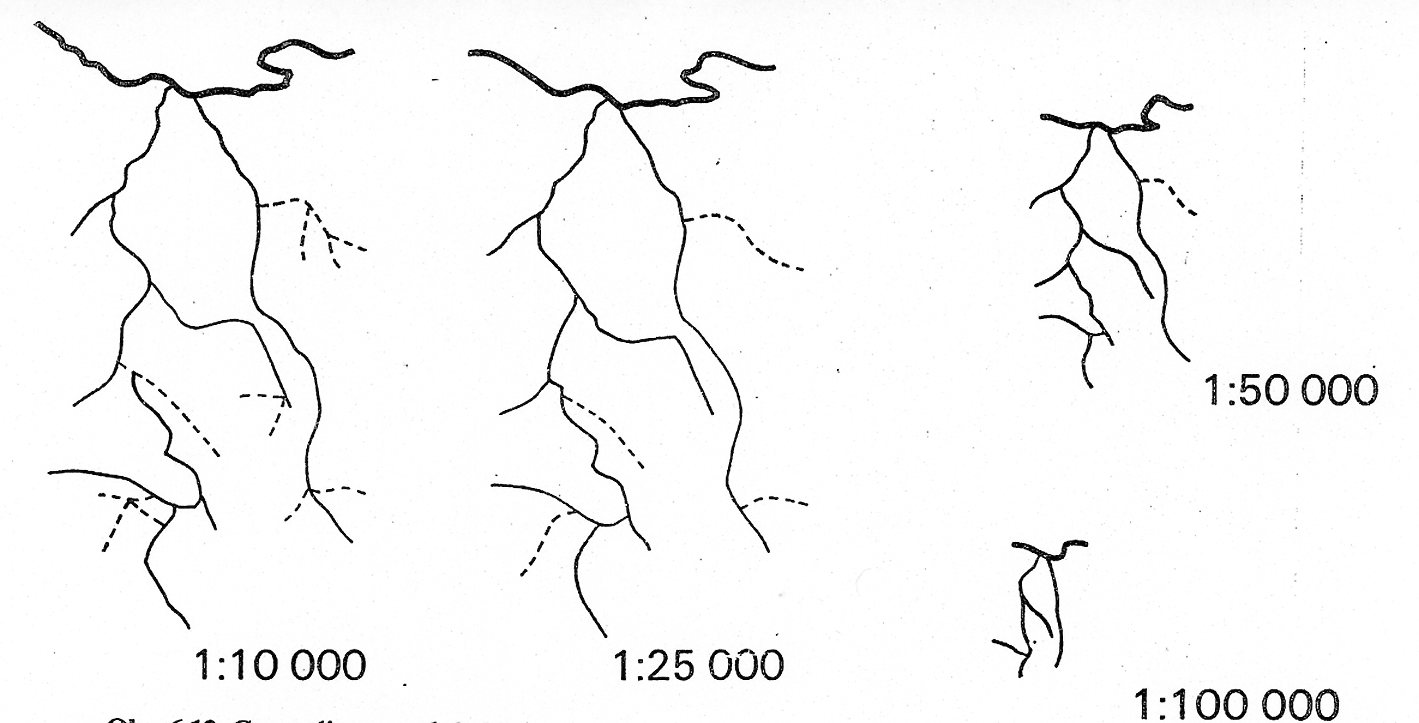 Proč generalizujeme?
redukce objemu dat
 změna měřítka mapy
 změna účelu mapy
 zlepšení grafické stránky mapy
Činitelé generalizace
Účel mapy - záleží zejména na uživateli a tématu mapy
 Měřítko mapy - zmenšení měřítka znamená snížení informační kapacity mapy
 Ráz zobrazovaného území - důležité prvky by měly zůstat zachovány
 Způsob grafického znázornění (znakový klíč) - vliv parametrů znaku (velikost, tvar atd.)
Metody generalizace
výběr
 klasifikace
 operace s plochami
 prostorová redukce
 změna grafické reprezentace
 zvýraznění
 generalizace textových popisků a doplňků
 geometrická generalizace
1. Metoda výběru
výběr zájmových prvků




 cenzální výběr – stanovuje se dolní hranice výběru (obce nad 5000 obyvatel)
 normativní výběr – Jednoduchý (Topferův) zákon odmocniny:
no…počet prvků na mapě odvozené
np…počet prvků na mapě podkladové
mo…měřítkové číslo mapy odvozené
mp…měřítkové číslo mapy podkladové
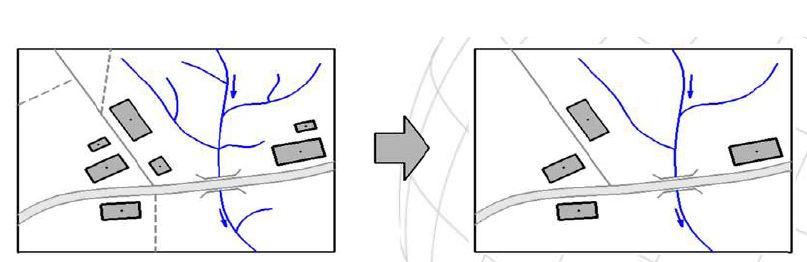 Metoda výběru
Zkušební výpočet
Příklad: Původní mapu v měřítku 1 : 200 000 s 1000 prvky generalizujeme do měřítka 1 : 500 000. Konstanta významu prvku je 1 a poměr velikosti mapových značek v mapě podkladové a odvozené je 0,5.

 Otázka: Jaký bude počet prvků na mapě odvozené?
 Řešení:
Výběr v ArcGisu (Select by…)
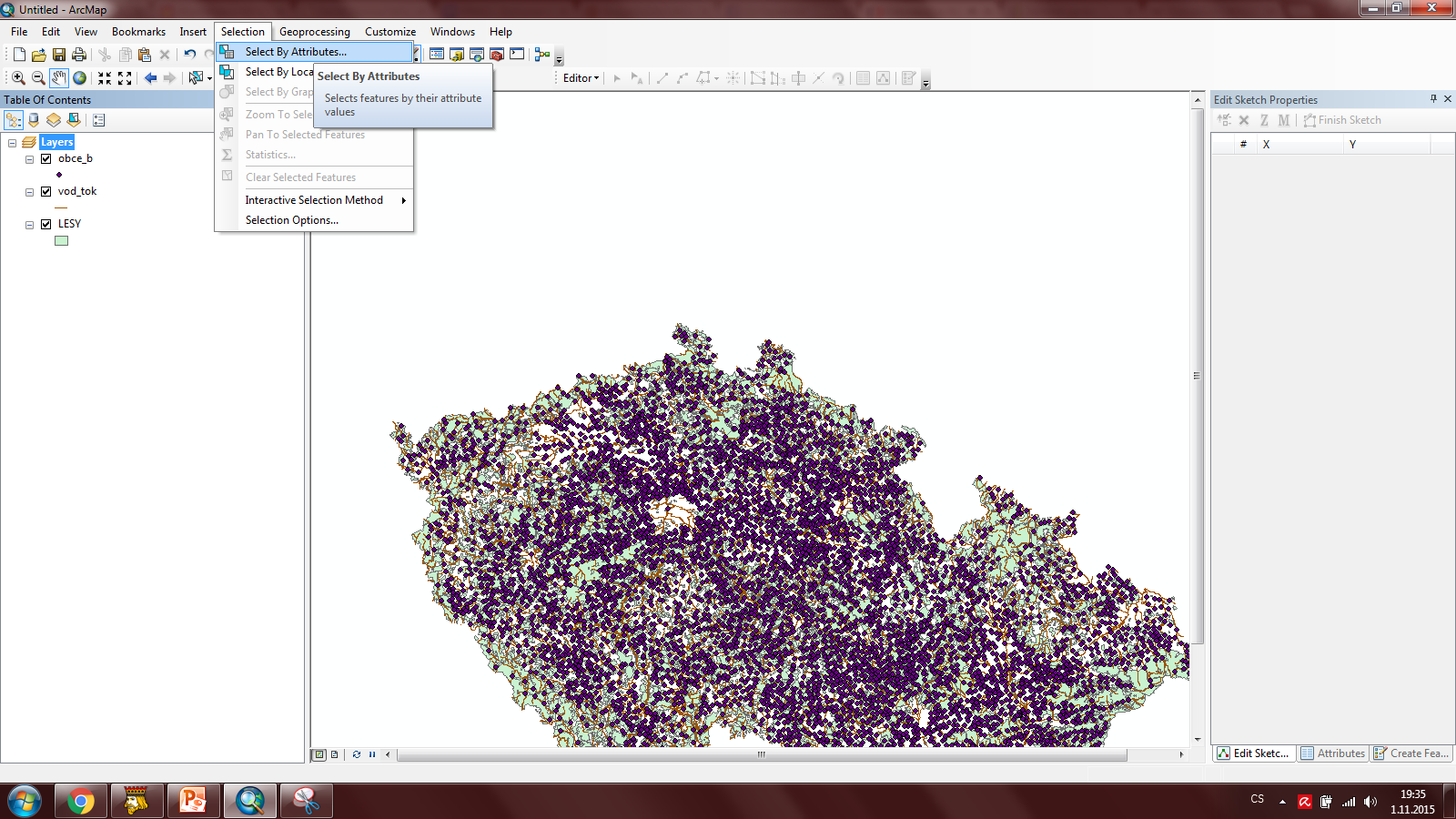 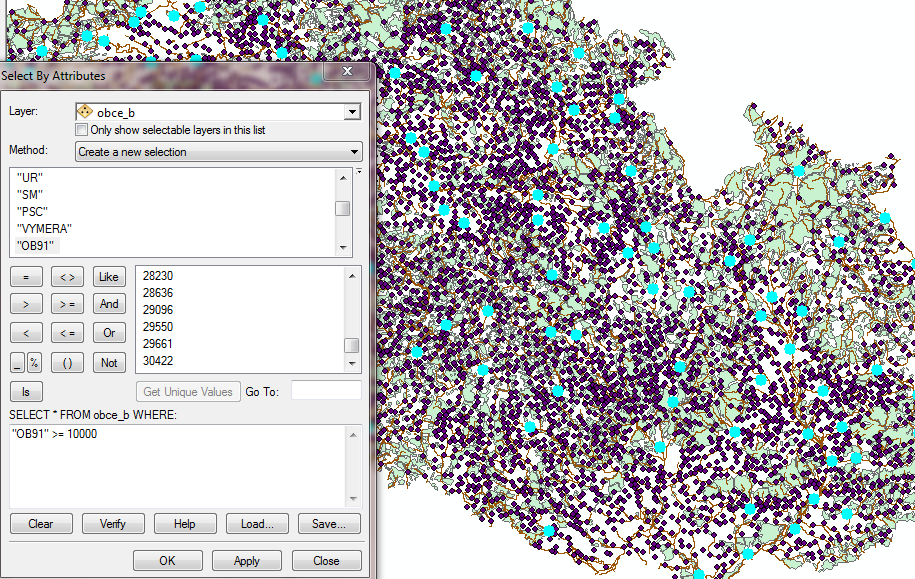 Create layer from selected features
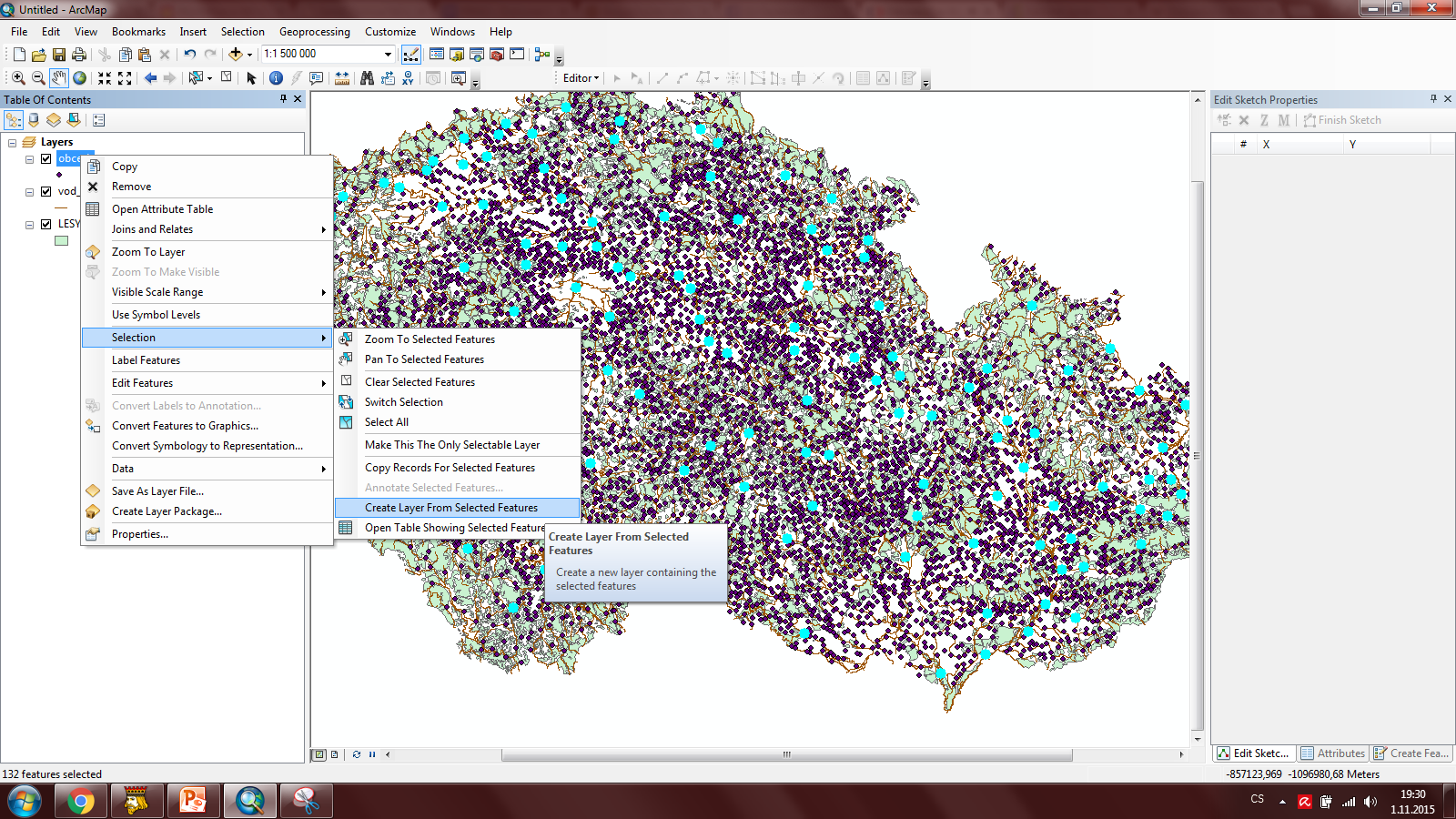 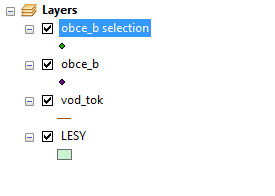 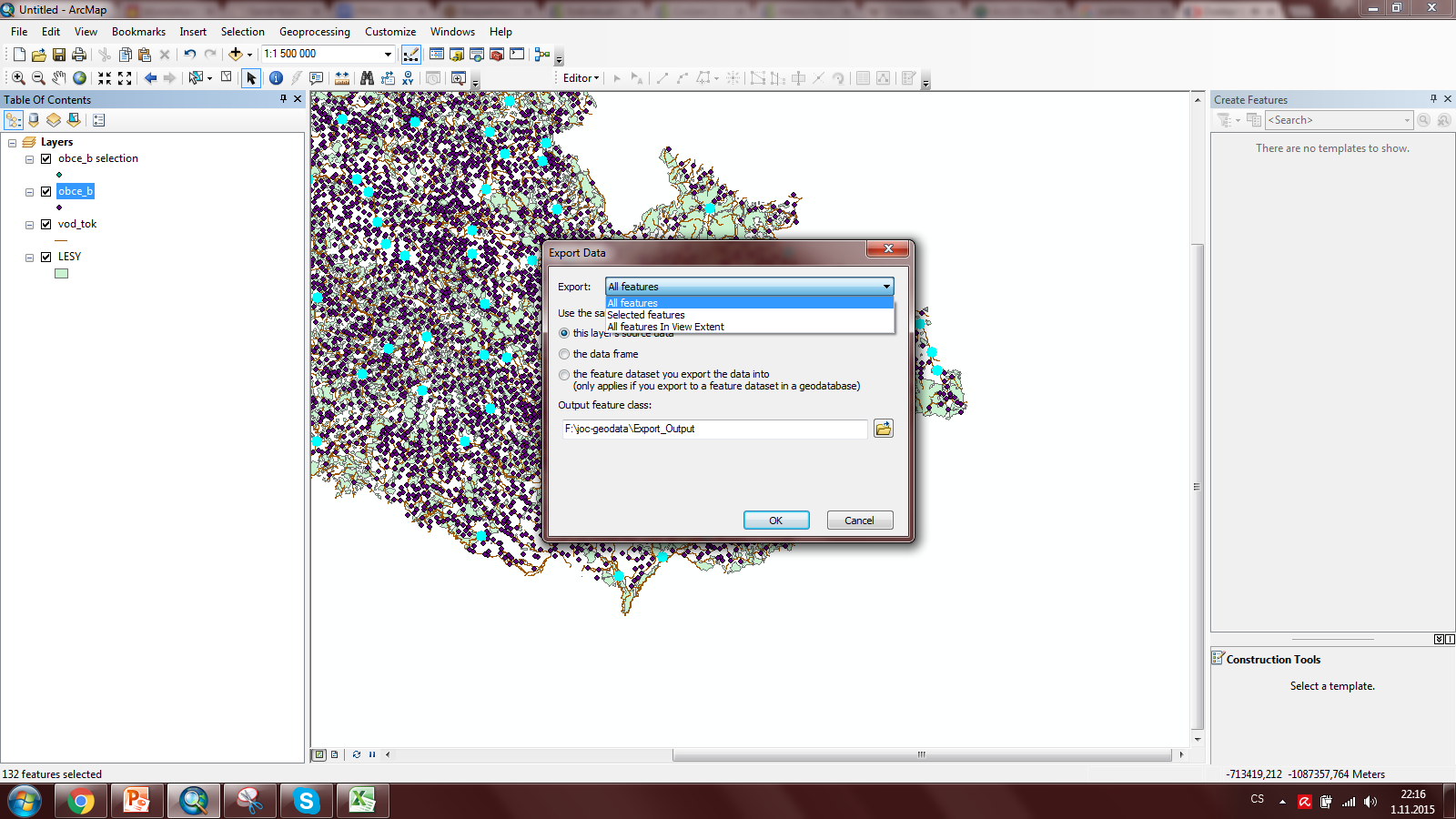 Export data
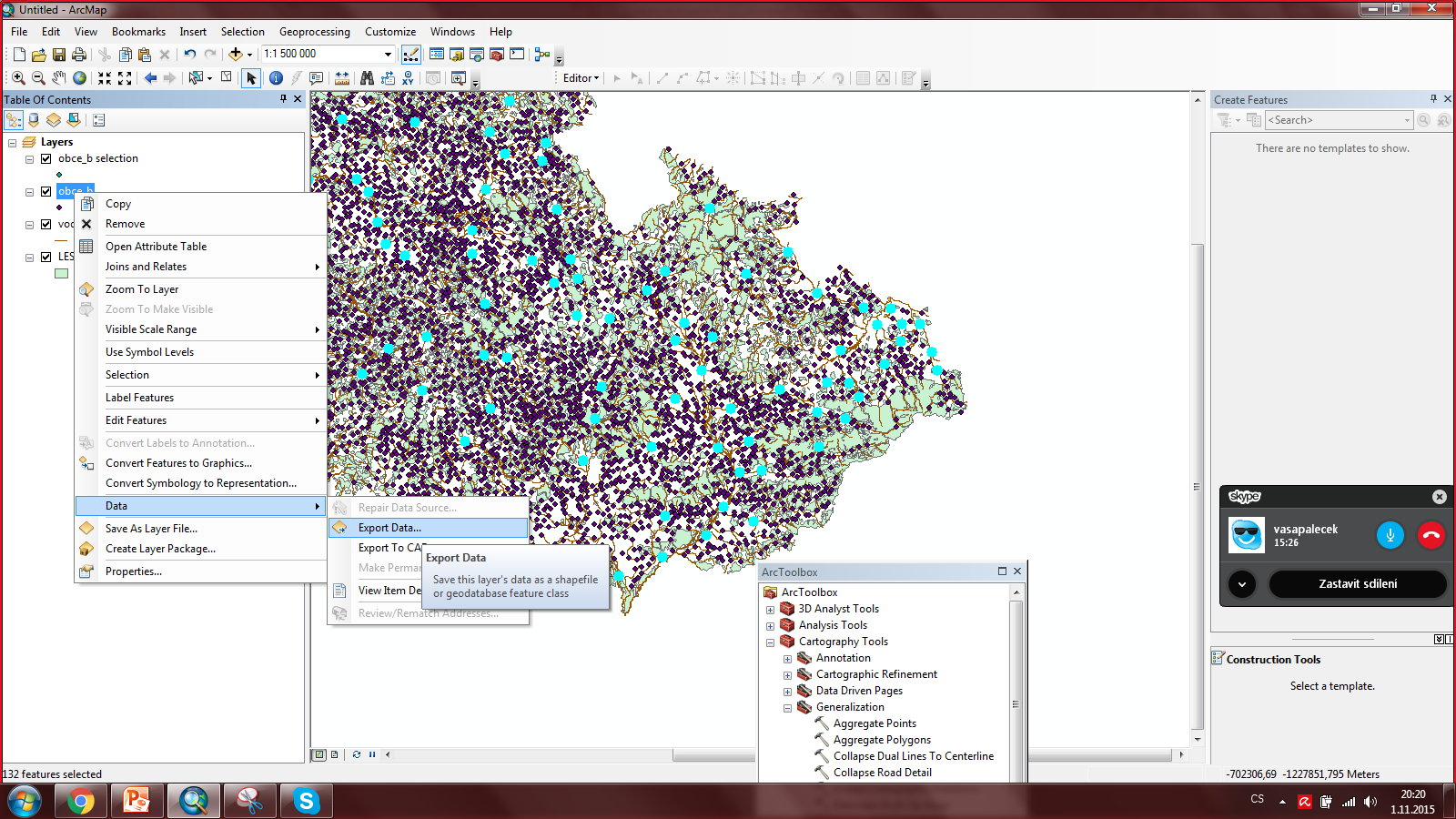 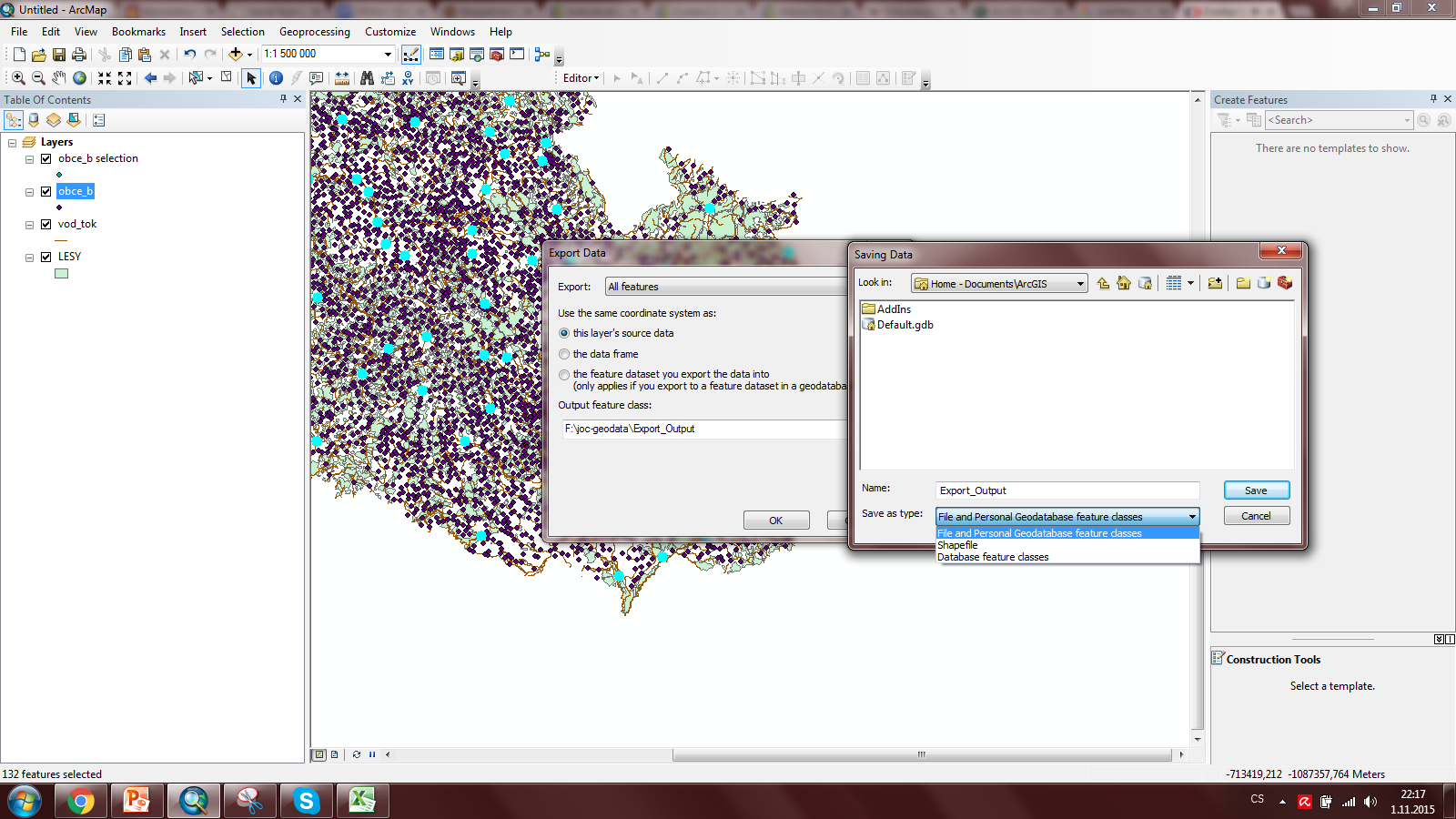 Dílčí soubory formátu SHP
Každá vrstva v ArcGIS s sebou nese několik souborů:
.dbf – atributová tabulka
.prj – souřadnicový systém dat
.shp – geometrie prvků
.shp.xml – metadata vrstvy podle standardu XML
.shx – vazba mezi atributy a geometrií
…
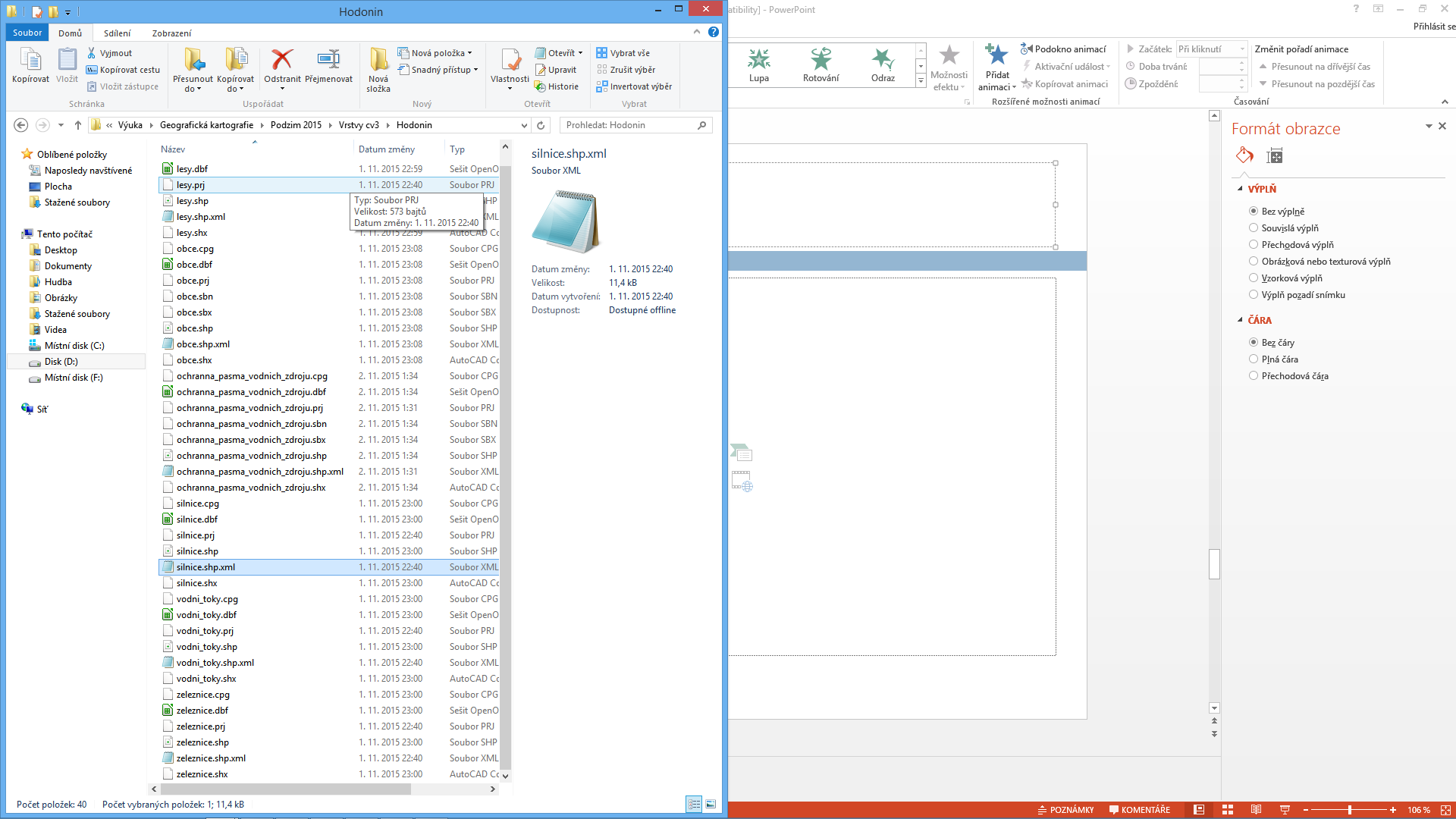 2. Změna klasifikace
slučování/rozdělování jednotlivých skupin
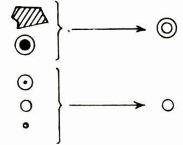 Klasifikace v ArcGise
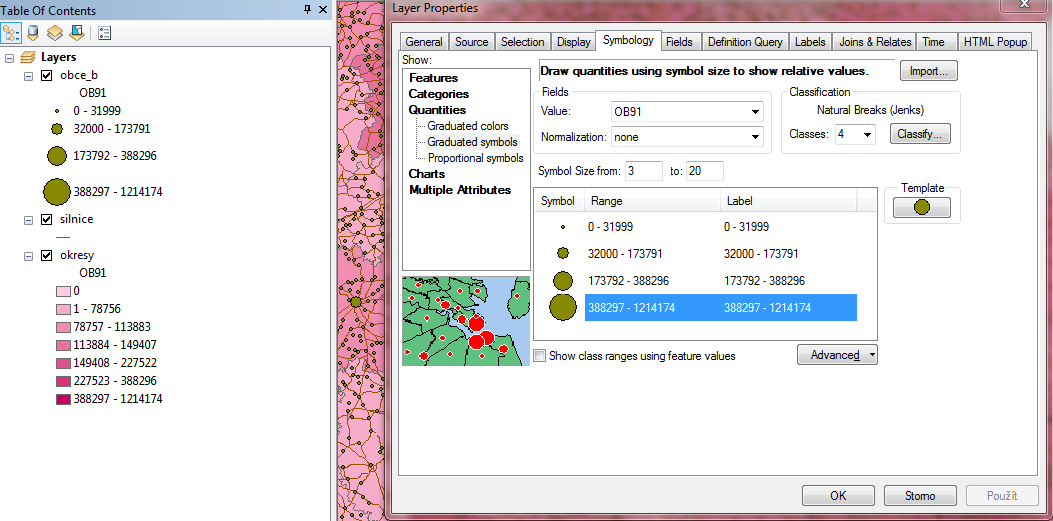 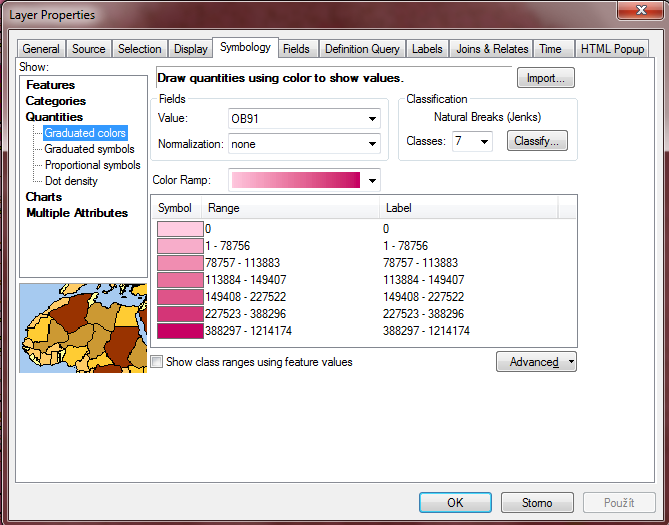 3. Operace s plochami
sjednocení ploch
 zrušení ploch
 rozdělení ploch
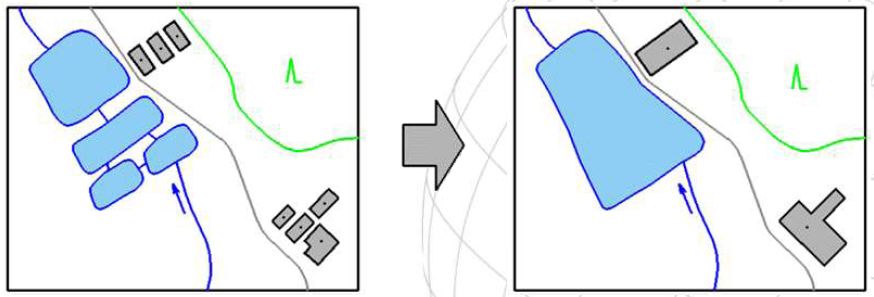 4. Prostorová redukce
Plocha		→	linie
Plocha 		→	bod
Linie 		→	bod
Bod 		→	plocha
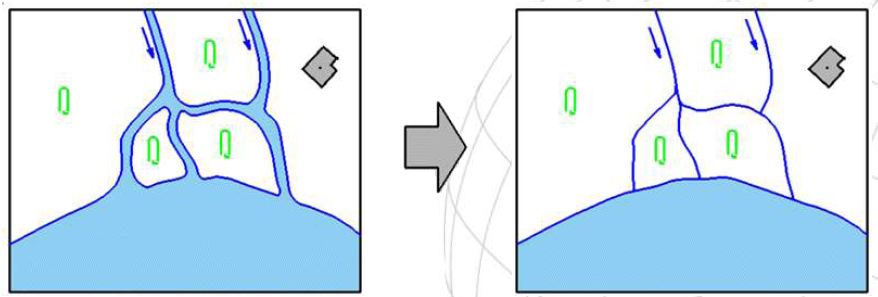 5. Změna grafické reprezentace
změna vlastního kartografického symbolu
 změna jedné z vlastností kar. znaku – barvy, síla čáry, struktura…
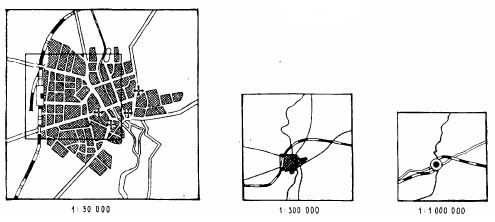 6. Zvýraznění
za použití jiných kart. vyjadřovacích prostředků/symbologie
 důležité prvky
 vyzdvižení do popředí
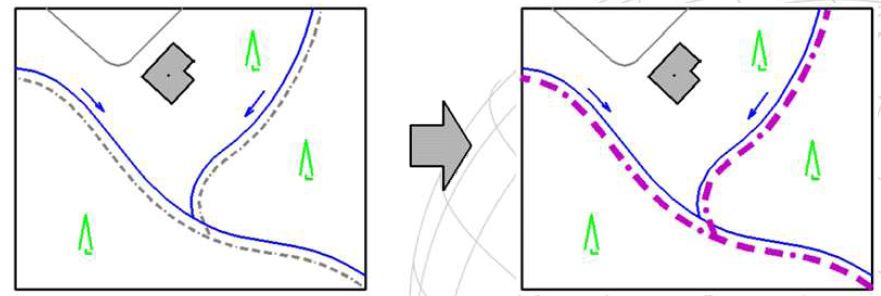 7. Generalizace textových popisků
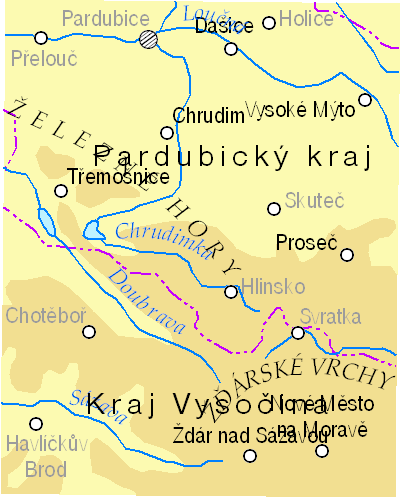 výběr
 posun
 vytváření zkratek
ArcGIS - Popis
součást každé mapy
 časově náročné
 řešení:
manuálně
automaticky
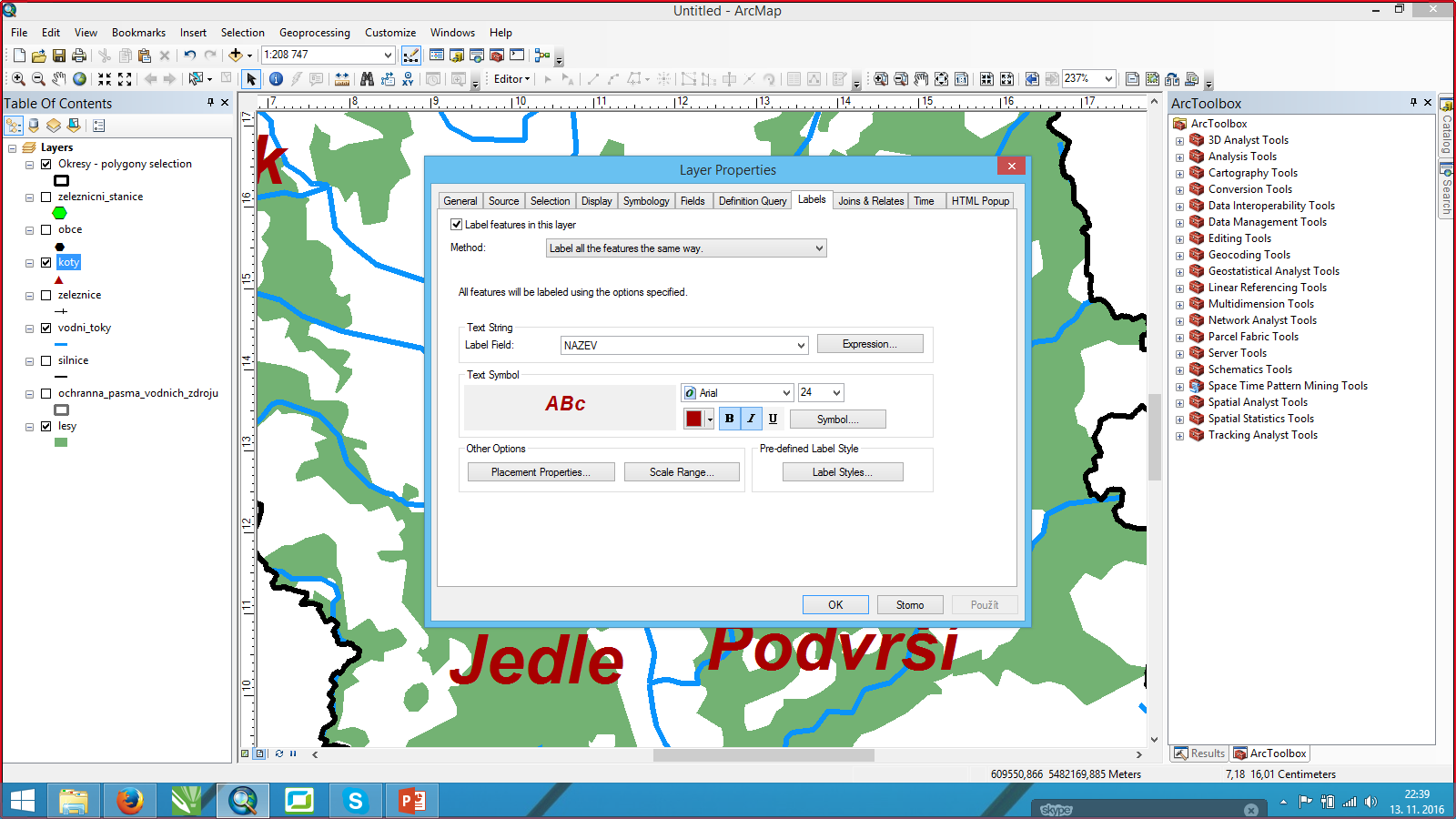 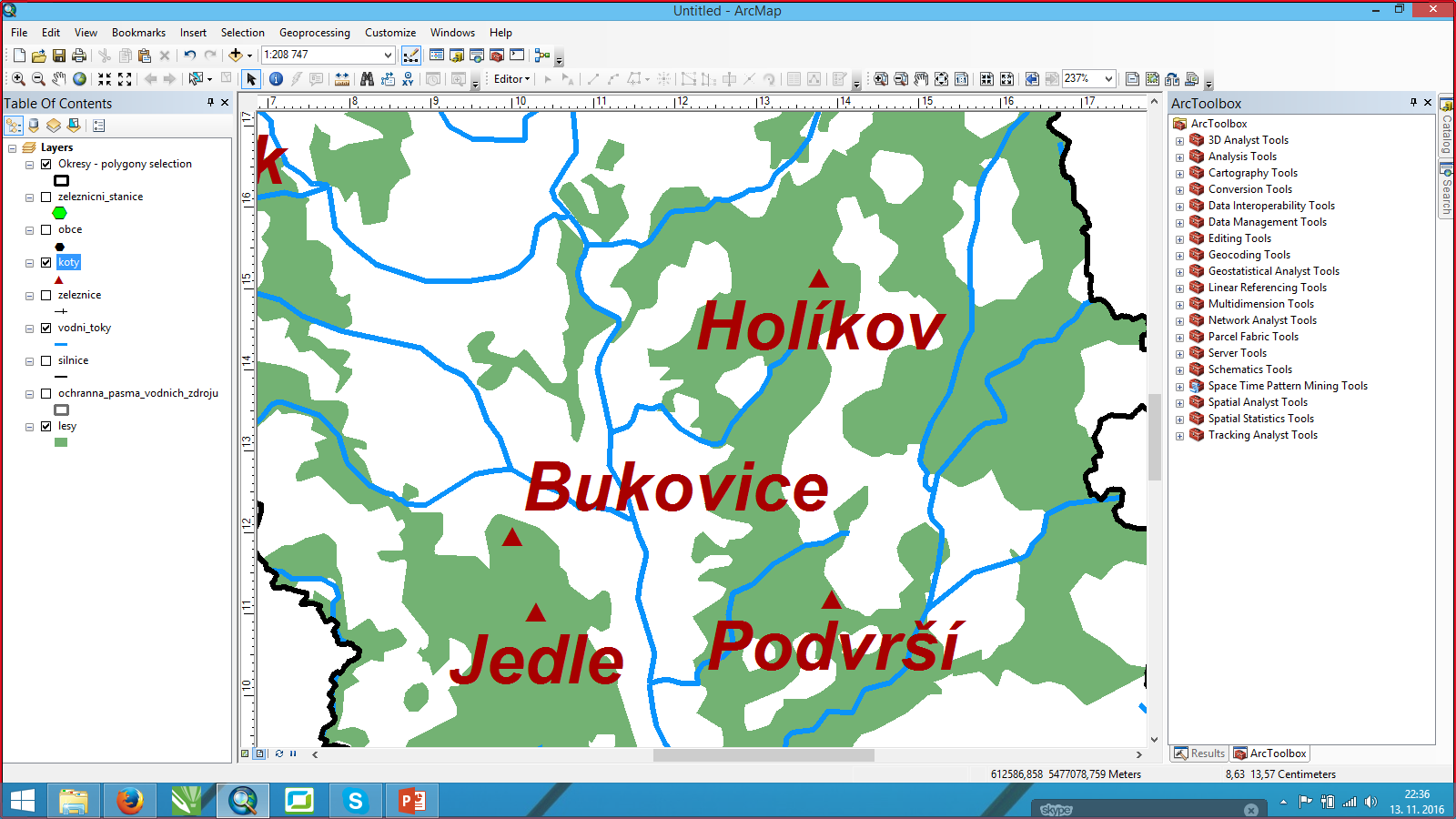 ArcGIS – Popis - Kategorie
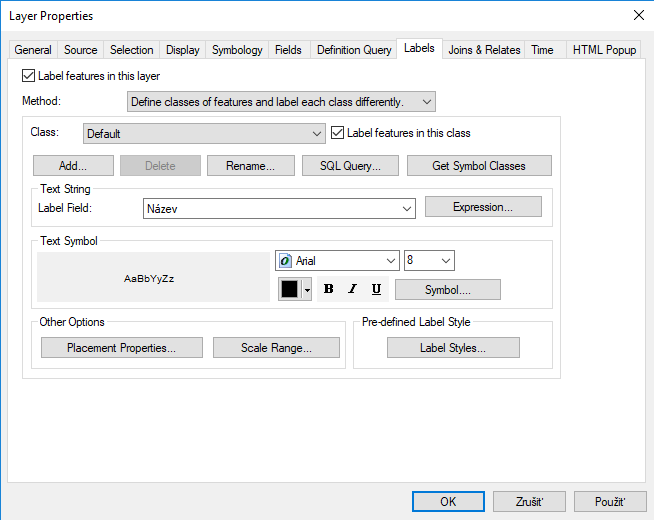 Nová kategorie
Atributová podmínka
ArcGIS – Popis - Automaticky
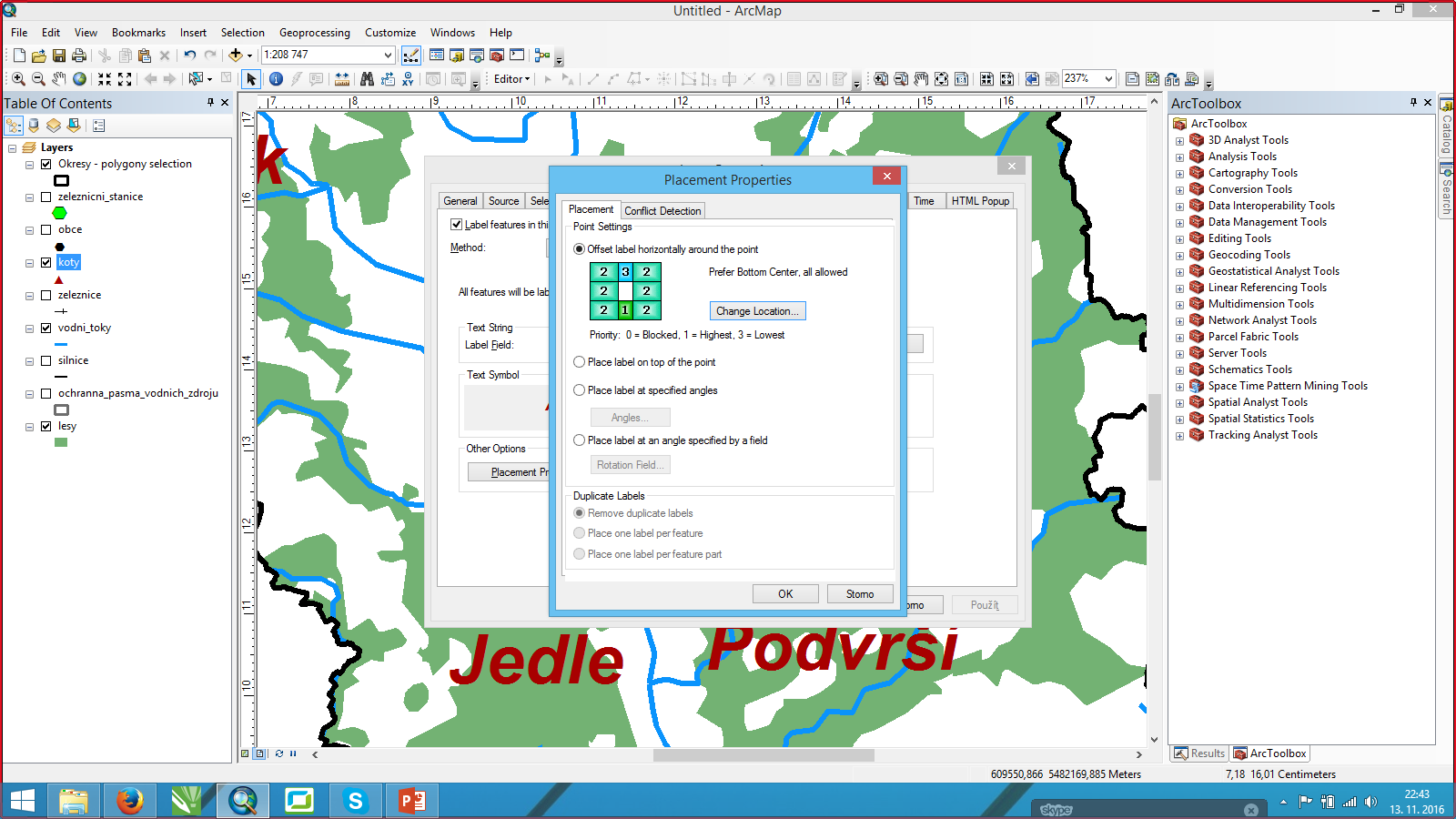 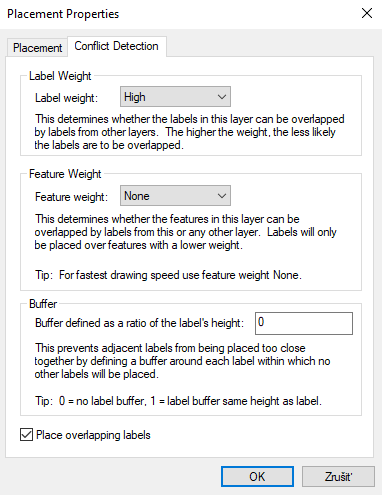 ArcGIS – Popis - Manuálně
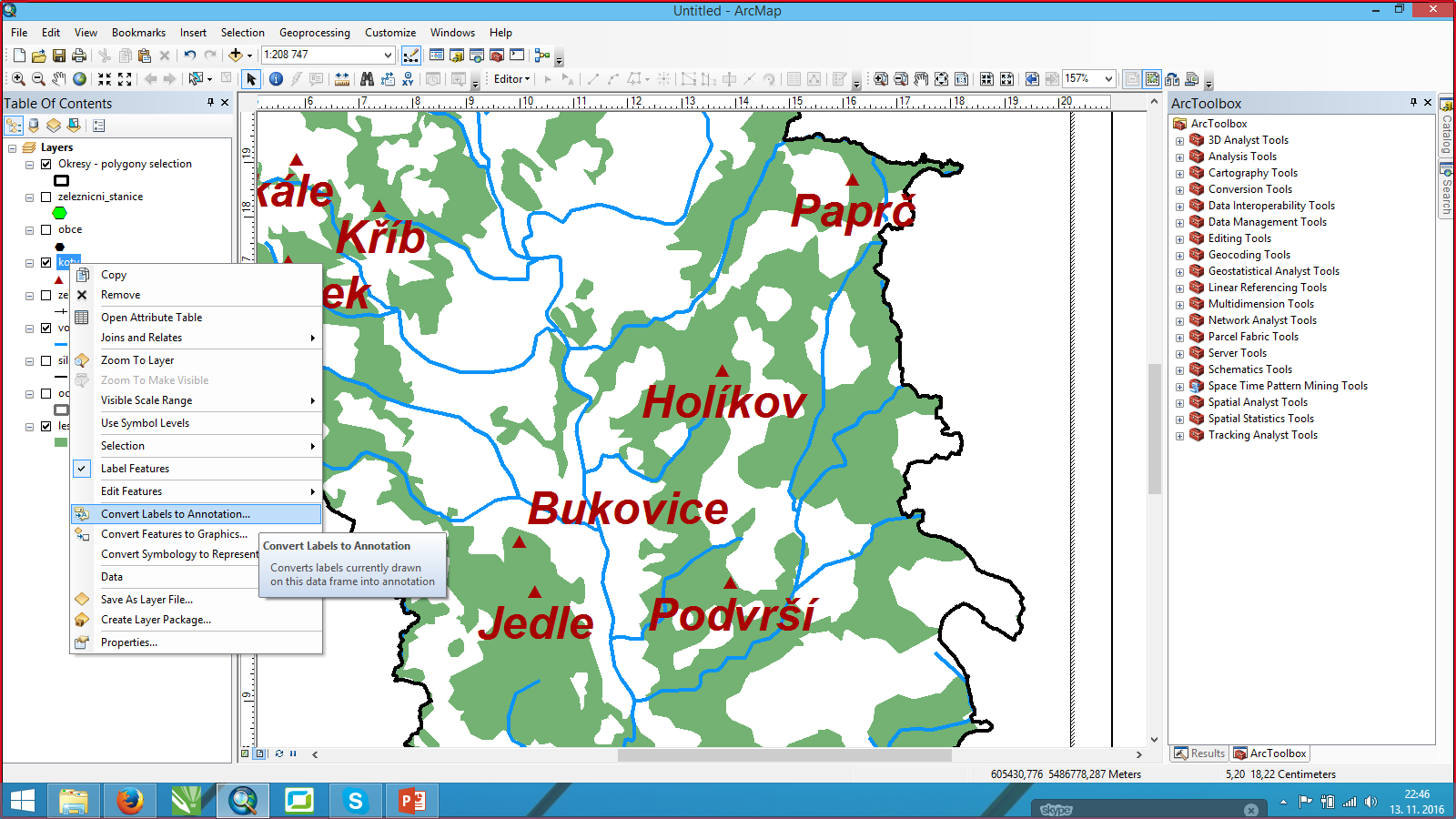 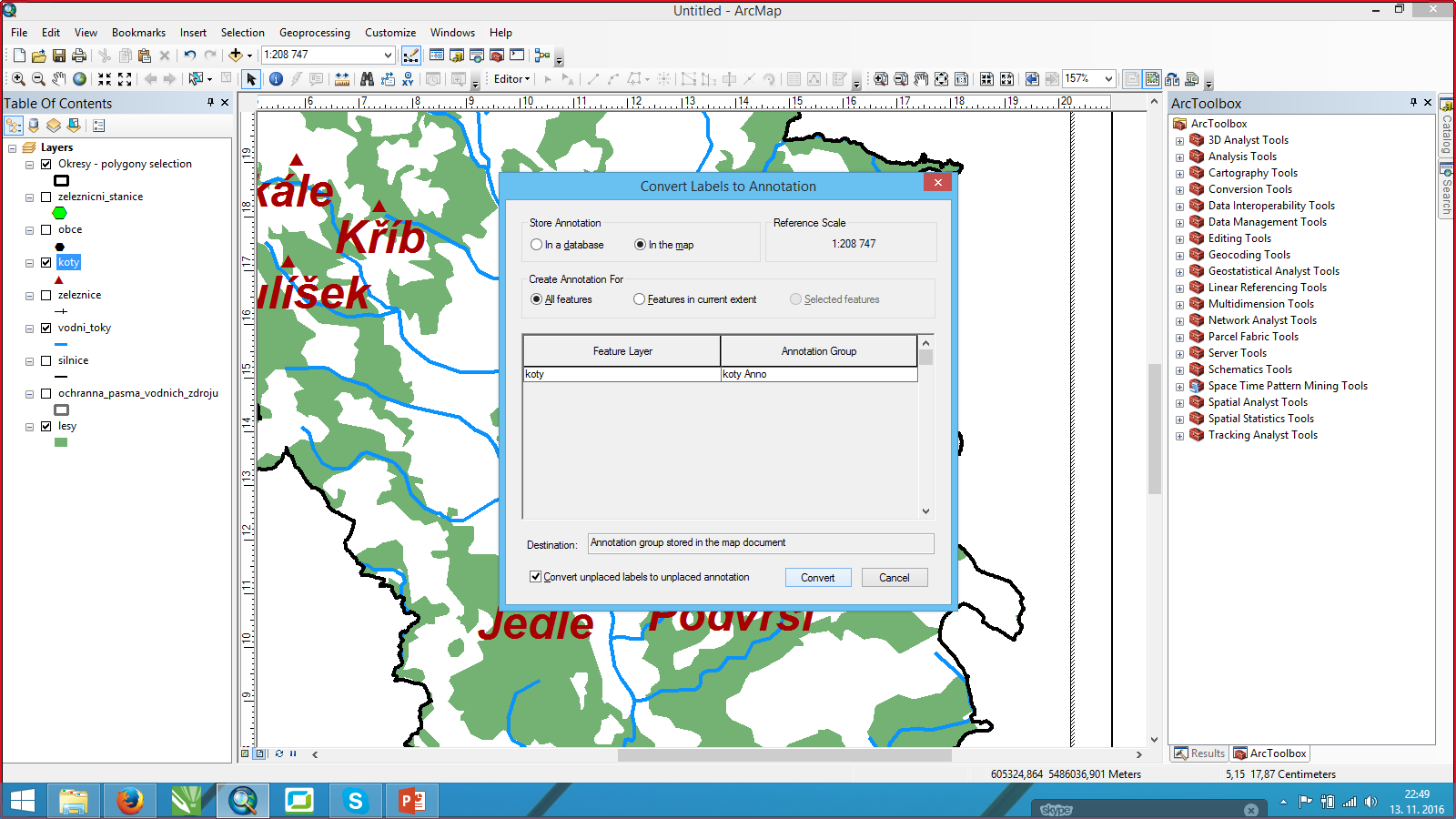 Kartografická generalizace – 2. část
Metody generalizace
výběr
 klasifikace
 operace s plochami
 prostorová redukce
 změna grafické reprezentace
 zvýraznění
 generalizace textových popisků a doplňků
 geometrická generalizace
8. Geometrická generalizace
úprava tvarů linií a polygonů
zjednodušení
vyhlazení
zvýraznění
posun
pootočení
8-A. Zjednodušení
linie a plochy
příliš detailní
zachování koncových bodů, specifických tvarů, relativních proporcí
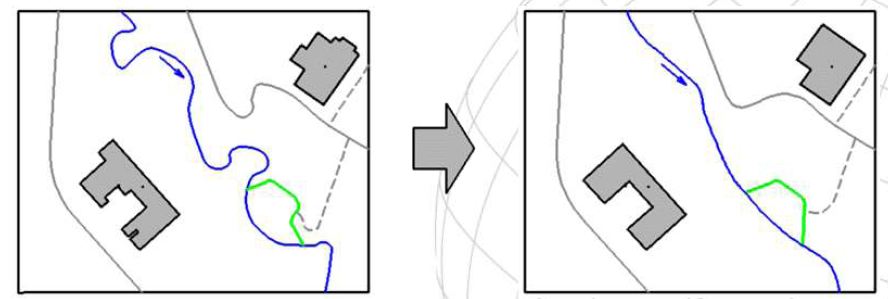 8-B. Vyhlazení
zlepšení estetičnosti
často se používá po aplikaci zjednodušení
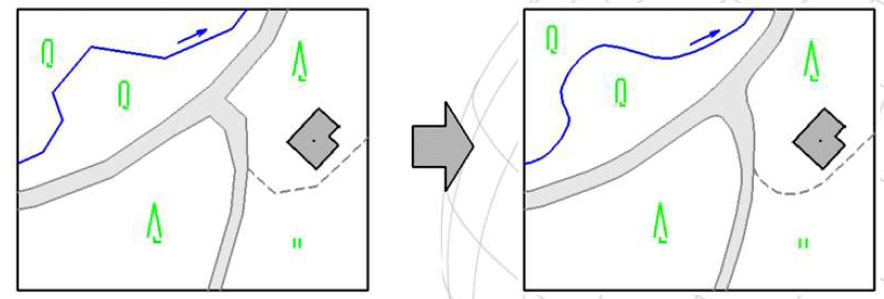 8-C. Zvýraznění
za účelem zdůraznění charakteristických tvarů
např. zvýraznění meandrů vodního toku
pravoúhlé vyrovnání - u budov
8-D. Posunutí
pro lepší zviditelnění prvků, které by mohly splývat v jeden celek
odsazují se objekty s menší prioritou
porušení polohy, ale zlepšení přehlednosti
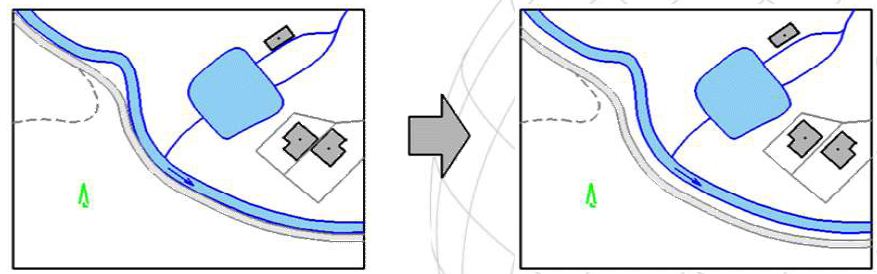 8-E. Pootočení
ztráta přesnosti datového modelu
pouze v kombinaci s přesným modelem
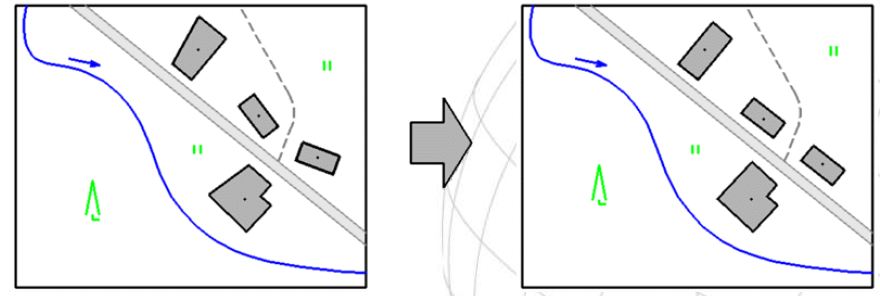 Algoritmy
ArcGis nabízí využití různých generalizačních algoritmů nejen pro geometrickou generalizaci
 než nějaký algoritmus (ale i jiný nástroj) využijete, je nutné si nejprve zjistit na jakém principu funguje
k tomuto slouží Help/Nápověda přímo v programu
ArcGIS Help na stránkách ESRI
 více se tématem zabývá předmět Analytická kartografie
http://desktop.arcgis.com/en/arcmap/latest/tools/cartography-toolbox/an-overview-of-the-generalization-toolset.htm
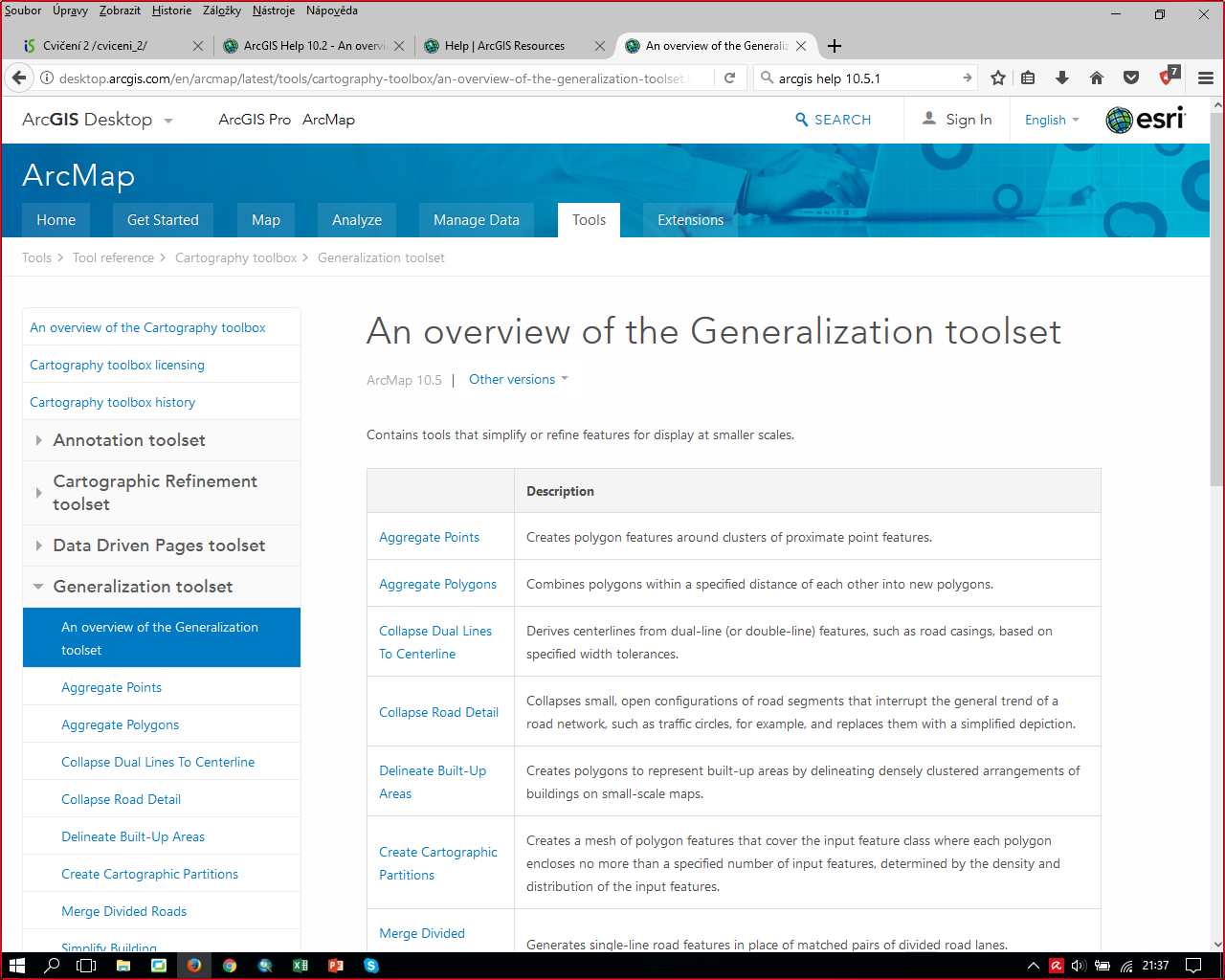 Příklad: Simplify Line
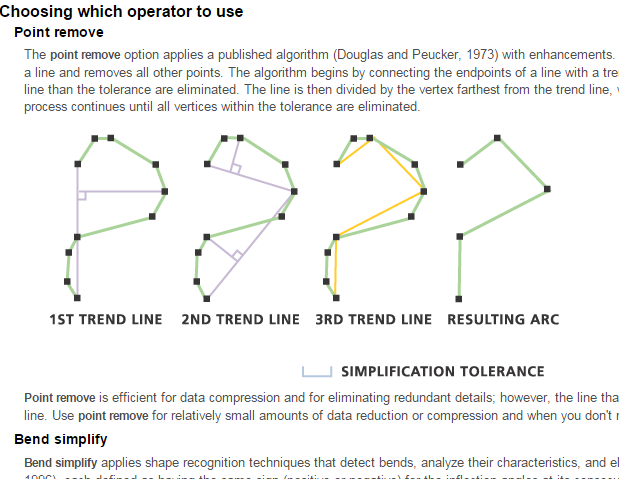 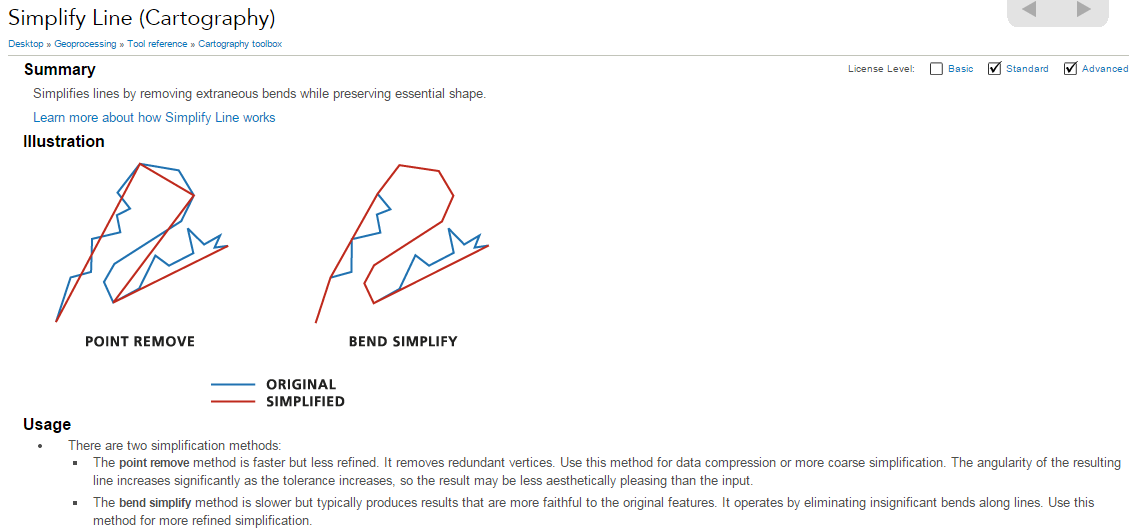 8-
Funkčnost jednotlivých algoritmů
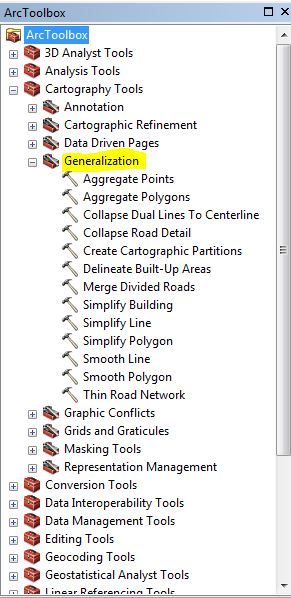 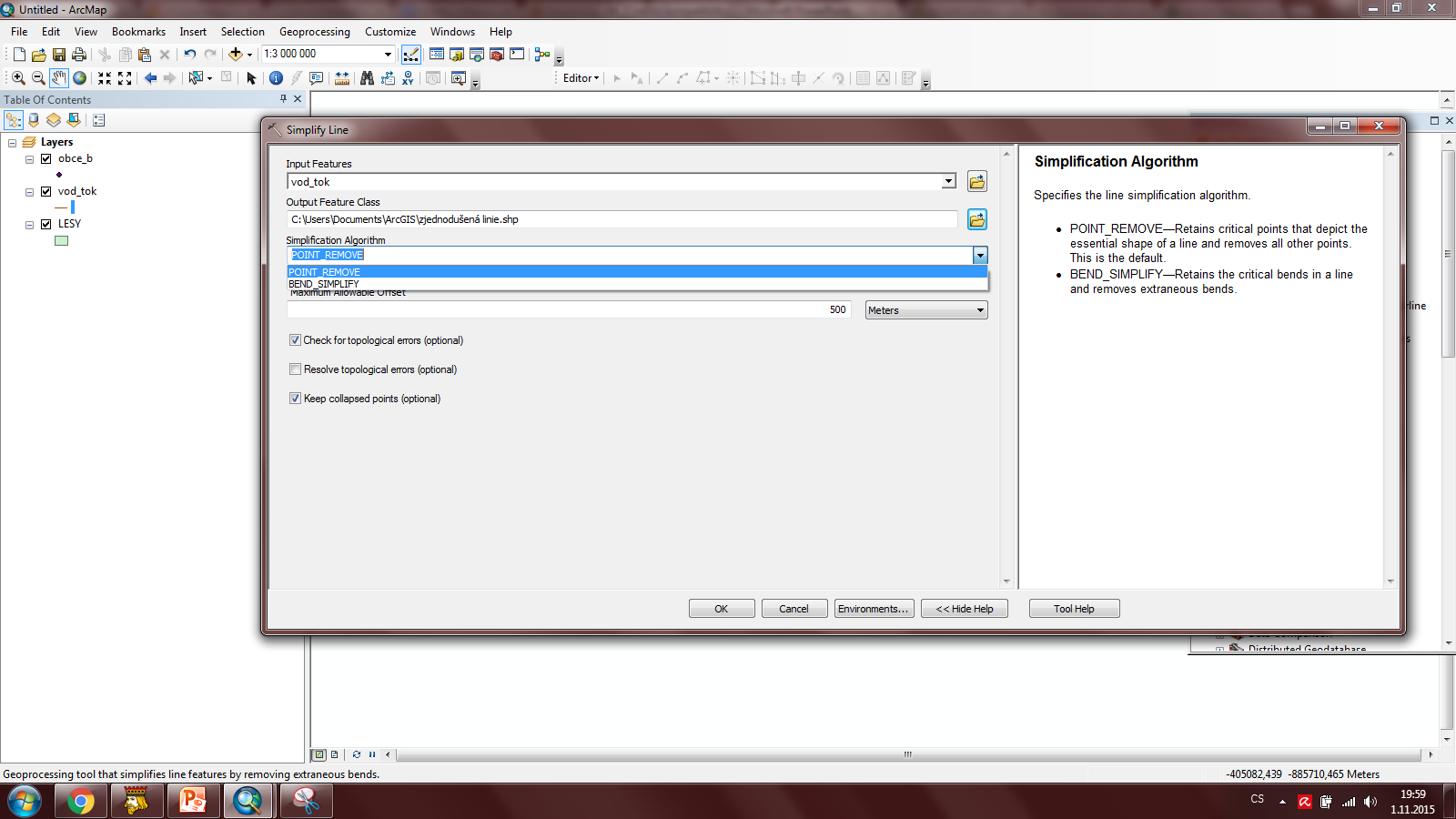 Zadání cvičení
Stáhněte si data za přidělený okres
z nabídnutých vrstev (uložené v ISu)
viz seznam v ISu
 Proveďte generalizaci z 1:250 tis. na 1:500 tis. u níže uvedených druhů objektů (lze použít opakovaně i kombinovaně různé způsoby generalizačních postupů):
Linie – alespoň dvě liniové vrstvy
Bod – alespoň jedna bodová vrstva
Polygon – alespoň dvě polygonové vrstvy
nezapomenout na generalizaci popisků
 Účel mapy: všeobecný topografický podklad pro tvorbu tematické mapy
Zadání cvičení
Vyzkoušejte minimálně od každého druhu:
Simplify/Smooth
Výběr
Klasifikace

  Zvolte vhodné generalizační metody a v protokolu je popište
 stačí jednoduše popsat princip jaké proměnné jste zvolili a vysvětlete je (aby bylo jasné, že problematice rozumíte)
zamyslete a odůvodněte vhodné použití generalizačních metod vzhledem k území a účelu mapy
Zadání cvičení
Výsledkem jsou 2 mapy ve 2 měřítcích (1x 1:250 tis.++ 1x 1:500 tis.) se všemi náležitostmi a ve vhodném mapovém formátu
export do PNG!
 + odevzdané generalizované mapové vrstvy (ZIP)
 nezapomeňte na všechny náležitosti protokolu!

 Celkem 10 b., odevzdání do dvou týdnů
Měřítko a výpočet délky na mapách
4 typy úloh:
výpočet skutečné vzdálenosti
výpočet vzdálenosti na mapě
výpočet měřítka
výpočet plochy ve skutečnosti/na mapě
Výpočet skutečné vzdálenosti
Výpočet měřítka mapy:
Výpočet vzdálenosti na mapě
Výpočet plochy ve skutečnosti
Zdroje
LAUERMANN, L. (1974): Technická kartografie I. Vojenská akademie Antonína Zápotockého, Brno, 346 s.